Intelligent Systems (AI-2)

Computer Science cpsc422, Lecture 16

Feb, 22, 2021
CPSC 422, Lecture 16
Slide 1
Lecture Overview
Probabilistic temporal Inferences
Filtering
Prediction
Smoothing (forward-backward)
Most Likely Sequence of States (Viterbi)
Approx. Inference (Particle Filtering)
CPSC 422, Lecture 16
2
HMMs : most likely sequence
Natural Language Processing: e.g., Speech Recognition
States: 		phoneme	     \  word	

Observations:      acoustic signal  \       phoneme
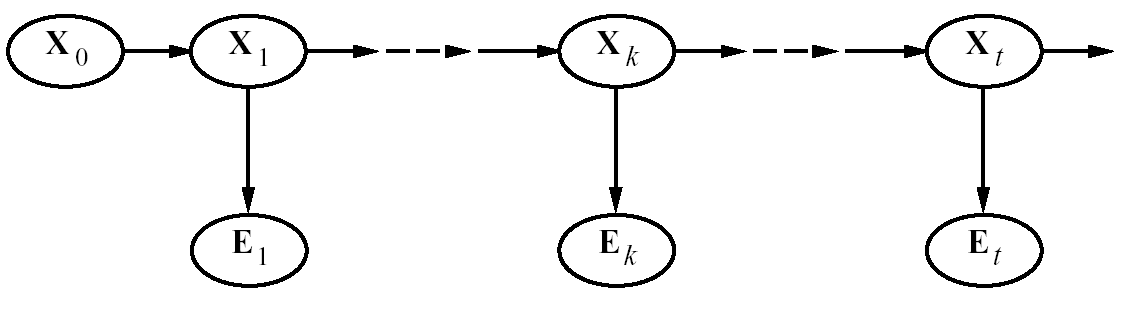 Bioinformatics: Gene Finding
States: coding / non-coding region
Observations: DNA Sequences
For these problems the critical inference is: 
find the most likely sequence of states given a sequence of observations
Most Likely Sequence: argmaxx1:T P(X1:T | e1:T)
Slide 3
[Speaker Notes: ahone is a speech sound]
Part-of-Speech (PoS) Tagging
Given a text in natural language, label (tag) each word with its syntactic category 
E.g, Noun, verb, pronoun, preposition, adjective, adverb, article, conjunction
Input
Brainpower, not physical plant, is now a firm's chief asset.
Output
Brainpower_NN ,_, not_RB physical_JJ plant_NN ,_, is_VBZ now_RB a_DT firm_NN 's_POS chief_JJ asset_NN ._.
Tag meanings
NNP (Proper Noun singular), RB (Adverb), JJ (Adjective), NN (Noun sing. or mass), VBZ (Verb, 3 person singular present), DT (Determiner), POS (Possessive ending),  . (sentence-final punctuation)
Most Likely Sequence (Explanation)
Most Likely Sequence: argmaxx1:T P(X1:T | e1:T) 
Idea
find the most likely path to each state in XT
Then pick the one with highest probability
(As for  filtering etc. let’s try to develop a recursive solution)
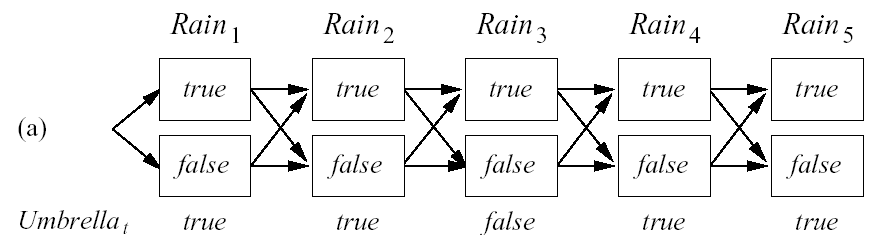 CPSC 422, Lecture 16
Slide 5
[Speaker Notes: Different than sequence of most likely states]
Joint vs. Conditional Prob
You have two binary random variables X and Y
argmaxx P(X | Y=t) ? argmaxx P(X , Y=t)
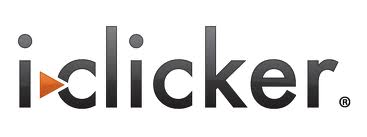 A.     Different x
B.     Same x
C. It depends
[Speaker Notes: Evidence influences the choice of downstream variables, but not upstream ones (C isn’t more likely to get a value matching the evidence)]
High level rationale
The sequence that is maximizing the conditional prob is the same that is maximizing the joint (see previous clicker question)
We will compute the max for the joint, and by doing that we can then reconstruct the sequence that is maximizing the joint
Which is the same that is maximizing the conditional prob
Most Likely Sequence: Formal Derivation (step 2: compute the max for the joint )
max x1,...xt P(x1,.... xt ,xt+1, e1:t+1)= max x1,...xt P(x1,.... xt ,xt+1,e1:t, et+1)=
= max x1,...xt P(et+1|e1:t, x1,.... xt ,xt+1) P(x1,.... xt ,xt+1,e1:t)=
   = max x1,...xt P(et+1|xt+1) P(x1,.... xt ,xt+1,e1:t)=
    = max x1,...xt P(et+1|xt+1) P(xt+1| x1,.... xt , e1:t)P(x1,.... xt , e1:t)=
    = max x1,...xt P(et+1 |xt+1) P(xt+1|xt) P(x1,.... xt-1 ,xt, e1:t) =
  P(et+1 |xt+1) max xt (P(xt+1|xt) max x1,...xt-1 P(x1,.... xt-1 ,xt, e1:t))
Cond. Prob
Markov Assumption
Cond. Prob
Markov Assumption
Move outside the max
CPSC 422, Lecture 16
Slide 8
[Speaker Notes: Recursive relationship between most likely path to state xt+1 and most likely path to state xt, which we can express as 

Because of the Markov assumption, this is
The most likely path to state Xt at step t
the state xt, at step t that maximizes the path to Xt+1. 

It is the backbone for applications that deal with sequences of noisy observations
Predict the probability of  a sequence of actual words from captured speech signals
two main problems: high space complexity if states are large and sequences arelong, as I have to store the forward message for t steps


In on-line applications, one needs to recomputed the sequence everytime new evidence comes. usually one does not recompute the whole sequence but just a predefined lag of d steps before t]
Most Likely Sequence: Formal Derivation (step 2: compute the max for the joint )
max x1,...xt P(x1,.... xt ,xt+1, e1:t+1)= max x1,...xt P(x1,.... xt ,xt+1,e1:t, et+1)=
= max x1,...xt P(et+1|e1:t, x1,.... xt ,xt+1) P(x1,.... xt ,xt+1,e1:t)=
   = max x1,...xt P(et+1|xt+1) P(x1,.... xt ,xt+1,e1:t)=
    = max x1,...xt P(et+1|xt+1) P(xt+1| x1,.... xt , e1:t)P(x1,.... xt , e1:t)=
    = max x1,...xt P(et+1 |xt+1) P(xt+1|xt) P(x1,.... xt-1 ,xt, e1:t) =
  P(et+1 |xt+1) max xt (P(xt+1|xt) max x1,...xt-1 P(x1,.... xt-1 ,xt, e1:t))
Cond. Prob
Markov Assumption
Cond. Prob
Markov Assumption
Move outside the max
CPSC 422, Lecture 16
Slide 9
[Speaker Notes: Recursive relationship between most likely path to state xt+1 and most likely path to state xt, which we can express as 

Because of the Markov assumption, this is
The most likely path to state Xt at step t
the state xt, at step t that maximizes the path to Xt+1. 

It is the backbone for applications that deal with sequences of noisy observations
Predict the probability of  a sequence of actual words from captured speech signals
two main problems: high space complexity if states are large and sequences arelong, as I have to store the forward message for t steps


In on-line applications, one needs to recomputed the sequence everytime new evidence comes. usually one does not recompute the whole sequence but just a predefined lag of d steps before t]
Intuition behind solution
P(et+1 |xt+1) max xt (P(xt+1|xt) max x1,...xt-1 P(x1,.... xt-1 ,xt,e1:t))
Slide 10
CPSC 422, Lecture 16
P(et+1 |xt+1) max xt (P(xt+1|xt) max x1,...xt-1 P(x1,.... xt-1 ,xt,e1:t))
The probability of the most likely path to S2 at time t+1  is:
CPSC 422, Lecture 16
Slide 11
Most Likely Sequence
Identical to filtering (notation warning: this is expressed for Xt+1 instead of Xt , it does not make any difference!) 
P(Xt+1 | e1:t+1) = α P(et+1 | Xt+1) ∑xt P(Xt+1 | xt ) P( xt| e1:t )‏
max x1,...xt P(x1,.... xt ,Xt+1,e1:t+1) 
                            =  P(et+1 |Xt+1) max xt (P(Xt+1|xt) max x1,...xt-1 P(x1,.... xt-1 ,xt,e1:t) 
 
f1:t =  P(Xt |e1:t ) is replaced by
m1:t  = max x1,...xt-1 P(x1,.... xt-1 ,Xt,e1:t)   (*)‏
the summation in the filtering equations is replaced by maximization in the most likely sequence equations
Recursive call
CPSC 422, Lecture 16
Slide 12
Rain Example
max x1,...xt P(x1,.... xt ,Xt+1,e1:t+1)   = P(et+1 |Xt+1) max xt [(P(Xt+1|xt) m 1:t]
              m 1:t = maxx1,...xt-1 P(x1,.... xt-1 ,Xt,e1:t)
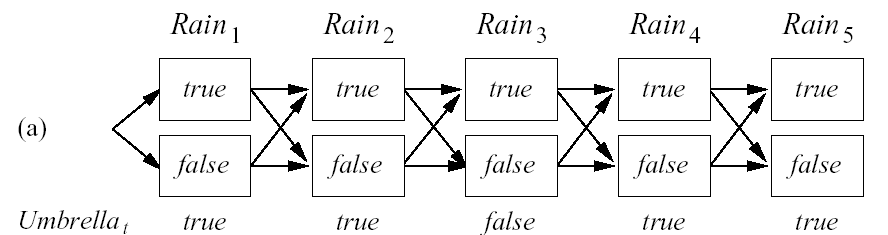 0.818
0.515
0.182
0.049
m 1:1 is just P(R1|u) = <0.818,0.182>
m 1:2 = 
     P(u2|R2) <max [P(r2|r1) * 0.818, P(r2| ┐r1) 0.182], max [P(┐r2|r1) * 0.818, P(┐r2| ┐r1) 0.182]=
     = <0.9,0.2><max(0.7*0.818, 0.3*0.182), max(0.3*0.818, 0.7*0.182)= 
     =<0.9,0.2>*<0.573, 0.245>= <0.515, 0.049>
CPSC 422, Lecture 16
Slide 13
Updating this with evidence from for t =1 (umbrella appeared) gives
P(R1| u1) = α P(u1 | R1) P(R1) = 
α<0.9, 0.2><0.5,0.5> = α<0.45, 0.1> ~ <0.818, 0.182>
CPSC 422, Lecture 16
Slide 14
Rain Example
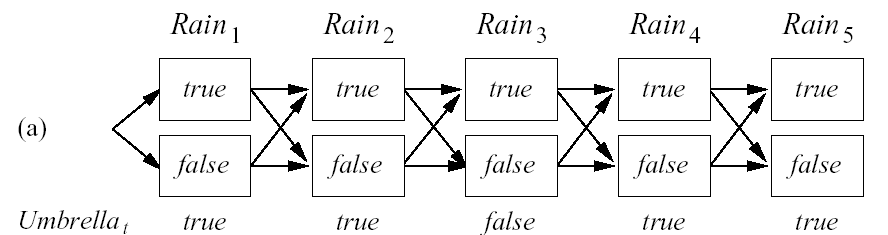 0.036
0.818
0.515
0.124
0.182
0.049
m 1:3 = 
     P(┐u3|R3) <max [P(r3|r2) * 0.515, P(r3| ┐r2) *0.049], max [P(┐ r3|r2) * 0.515, P(┐r3| ┐r2) 0.049)=
     = <0.1,0.8><max(0.7* 0.515, 0.3* 0.049), max(0.3* 0.515, 0.7* 0.049)= 
     =<0.1,0.8>*<0.36, 0.155>= <0.036, 0.124>
CPSC 422, Lecture 16
Slide 15
Viterbi Algorithm
Computes the most likely sequence to Xt+1 by
running forward along the sequence
computing the m message at each time step
Keep back pointers to states that maximize the function
in the end the message has  the prob. Of the most likely sequence to each of the final states
we can pick the most likely one and build the path by retracing the back pointers
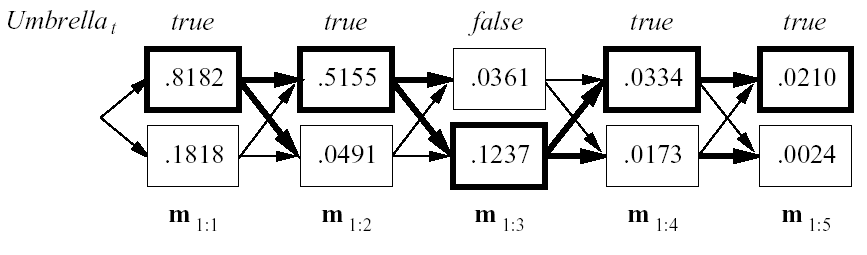 CPSC 422, Lecture 16
Slide 16
Viterbi Algorithm: Complexity
T = number of time slices
S = number of states
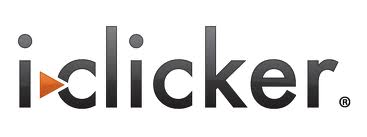 Time complexity?



Space complexity
A. O(T2 S)
B. O(T S2)
C. O(T2 S2)
A. O(T S)
B. O(T2 S)
C. O(T2 S2)
CPSC 422, Lecture 16
Slide 17
[Speaker Notes: The space is also linear in t, because the algorithm needs to save the pointers indicating the best sequence to each state]
Lecture Overview
Probabilistic temporal Inferences
Filtering
Prediction
Smoothing (forward-backward)
Most Likely Sequence of States (Viterbi)
Approx. Inference In Temporal Models (Particle Filtering)
CPSC 422, Lecture 16
18
Limitations of Exact Algorithms
HMM has  very large number of states

Our temporal model is a Dynamic Belief Network with several “state” variables
Exact algorithms do not scale up 
What to do?
Approximate Inference
Basic idea:
Draw N samples from known prob. distributions
Use those samples to estimate unknown prob. distributions


Why sample?
Inference: getting N samples is faster than computing the right answer (e.g. with Filtering)
CPSC 422, Lecture 11
20
Simple but Powerful Approach:Particle Filtering
Idea from Exact Filtering:  should be able to compute P(Xt+1 | e1:t+1)  from P( Xt | e1:t )‏
“.. One slice from the previous slice…”

Idea from Likelihood Weighting
Samples should be weighted by the probability of evidence given parents

New Idea: run multiple samples simultaneously through the network
CPSC 422, Lecture 11
21
Run all N samples together through the network, one slice at a time
STEP 0: Generate a population on N initial-state samples by  sampling  from initial state distribution P(X0)
Particle Filtering
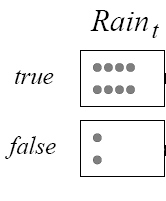 N = 10
[Speaker Notes: Form of filtering, where the N samples are the forward message
Essentially use the sample themselves  as an approximation of the current state distribution
No need to unroll the network, all needed is current and next slice => “constant” update per time step]
Particle Filtering
STEP 1: Propagate each sample for xt  forward by sampling the next state value  xt+1 based on P(Xt+1 |Xt )
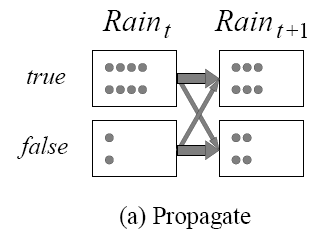 Particle Filtering
STEP 2: Weight each sample by the likelihood it assigns to the evidence
E.g. assume we observe not umbrella  at t+1
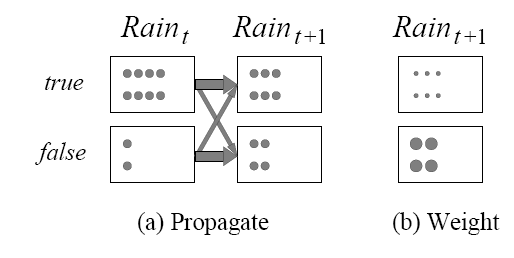 STEP 3: Create a new population from the population at Xt+1, i.e. 
resample the population so that the probability that each sample is selected is proportional to its weight
Particle Filtering
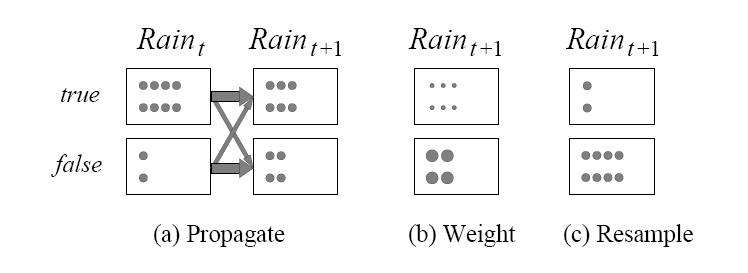 Start the Particle Filtering cycle again from the new sample
[Speaker Notes: Weighted sample with replacement  (ie “we can pick the same sample multiple times”)]
Is PF Efficient?
In practice, approximation error of particle filtering remains bounded overtime
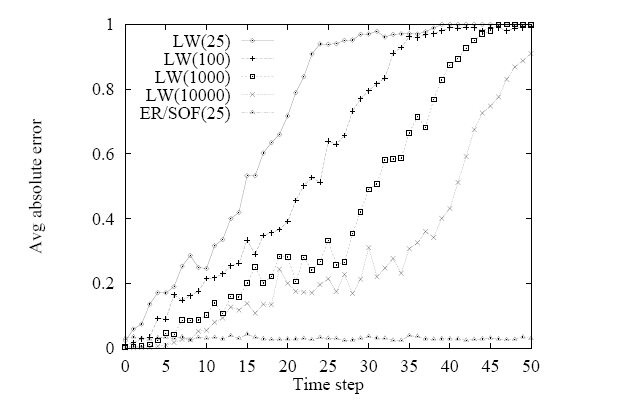 It is also possible to prove that the approximation maintains bounded error with high probability 
(with specific assumption: probs in transition and sensor models >0 and <1)
[Speaker Notes: Approximation error of particle filtering remains bounded over time, at least empirically—theoretical analysis is difficult

Probabilities in the transition and sensor models are strictly less that 1 and greater than 0

In statistics, efficiency is a term used in the comparison of various statistical procedures ……] Essentially, a more efficient estimator, experiment, or test needs fewer observations than a less efficient one to achieve a given performance.]
422 big picture
StarAI (statistical relational AI)
Hybrid: Det +Sto
Prob CFG
Prob  Relational Models
Markov Logics
Deterministic
Stochastic
Belief Nets
Logics
Approx. : Gibbs
First Order Logics
Markov Chains and HMMs
Forward, Viterbi….
Approx. : Particle Filtering
Ontologies
Query
Undirected Graphical Models
	Markov Networks
  Conditional Random Fields
Full Resolution
SAT
Markov Decision Processes  and  
Partially Observable MDP
Planning
Value Iteration
Approx. Inference
Representation
Reinforcement Learning
Applications of AI
Reasoning
Technique
CPSC 422, Lecture 35
Slide 27
[Speaker Notes: Breadth and Depth]
Learning Goals for today’s class
You can:
Describe the problem of finding the most likely sequence of states (given a sequence of observations), derive its solution (Viterbi algorithm)  by manipulating probabilities and applying it to a temporal model
Describe and apply Particle Filtering for approx. inference in temporal models.
CPSC 422, Lecture 16
Slide 28
TODO for Wed
Keep working on Assignment-2: due Mon March 1
Midterm : Mon March 8
CPSC 422, Lecture 15
Slide 29
TODO for Fri
Keep working on Assignment-2: due Fri Oct 18
Midterm : October 25
CPSC 422, Lecture 15
Slide 30